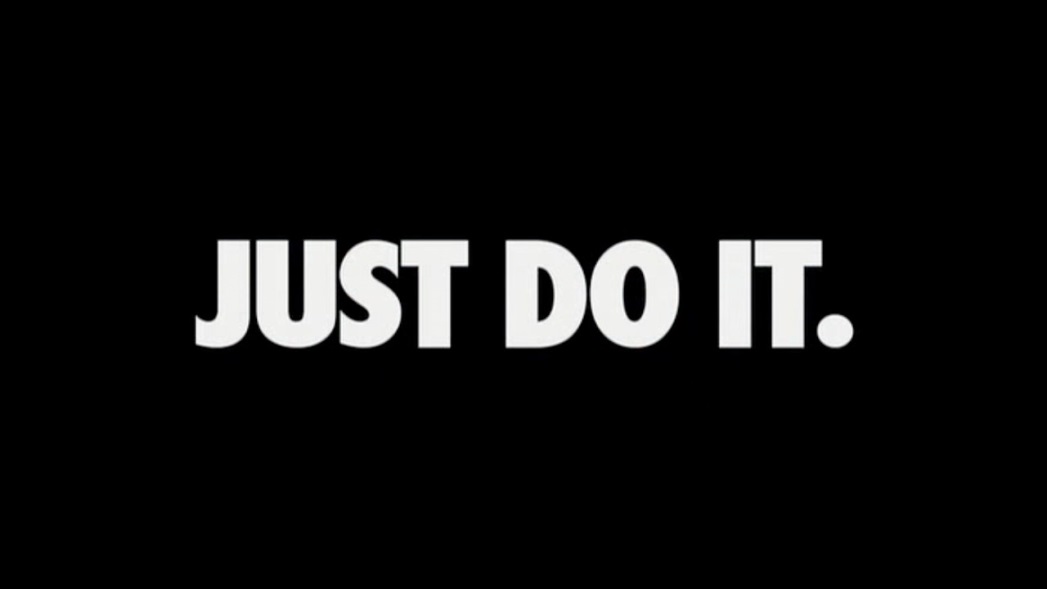 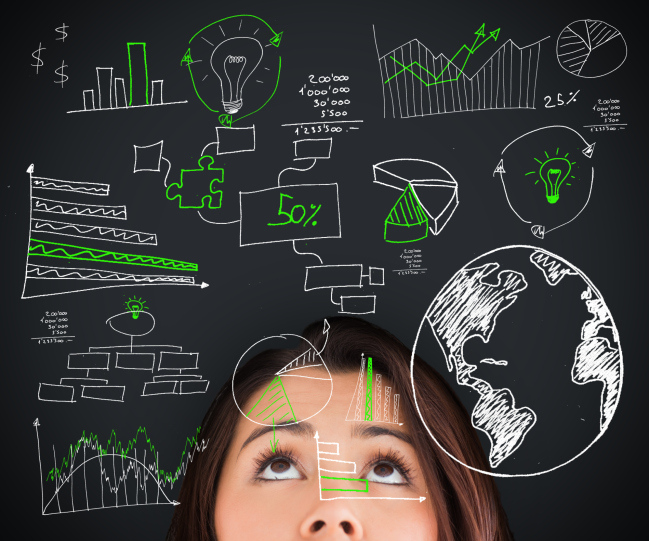 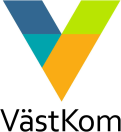 UTVECKLING AV E-ARKIV
2000
2005
2010
2015
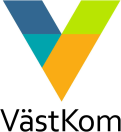 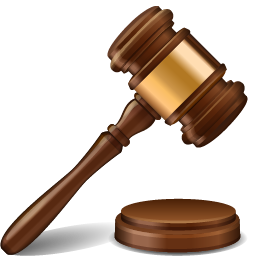 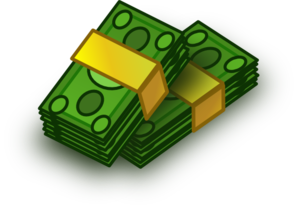 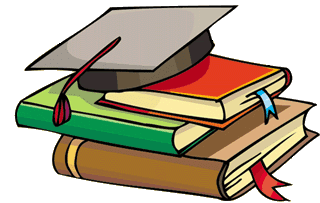 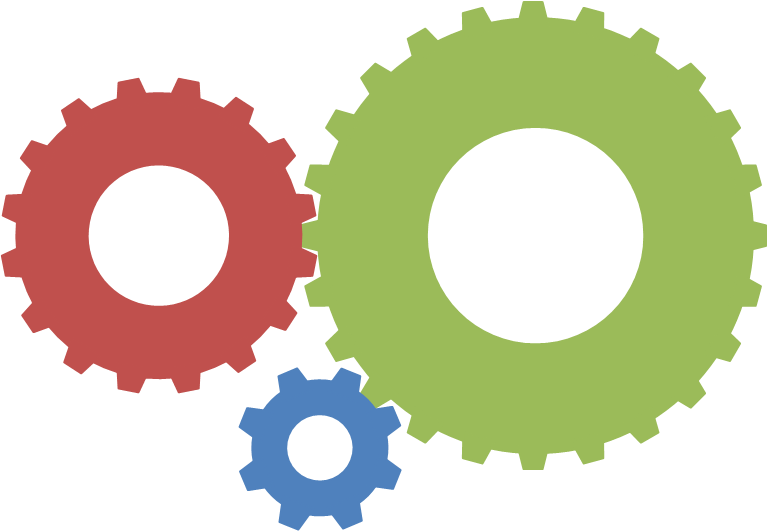 [Speaker Notes: Varför har man inte kommit längre?]
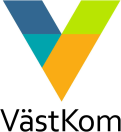 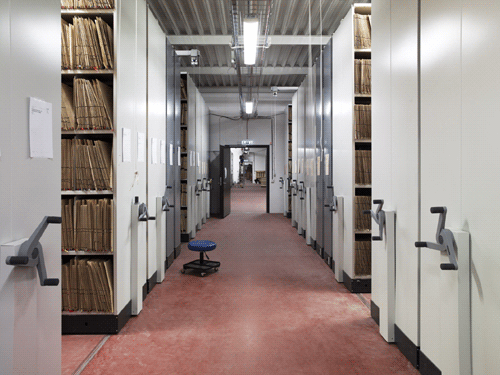 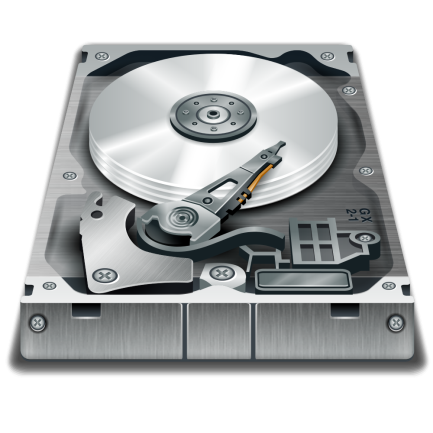 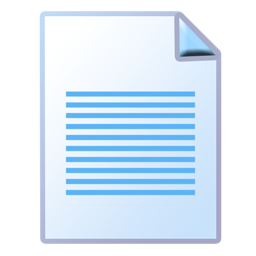 Ca X 1000 000 000 dokument
X 40
Ca 250 kB / dokument = 239 TB

240 TB / 6TB (per Hårddisk)
= 40st Hårddiskar
130000 Hyllmeter 
x 
7000 (ca antal dokument per hyllmeter)
[Speaker Notes: Dags att sluta prata om OM vi ska ha ett e-arkiv utan fokusera på hur]
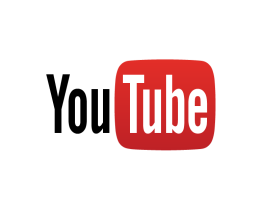 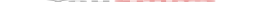 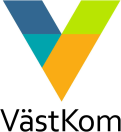 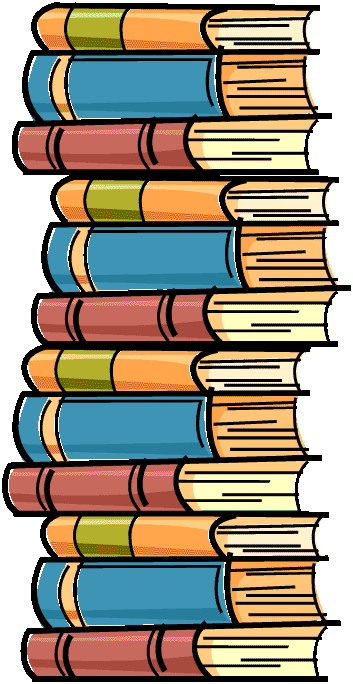 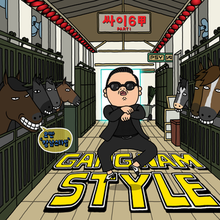 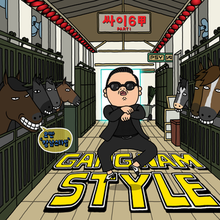 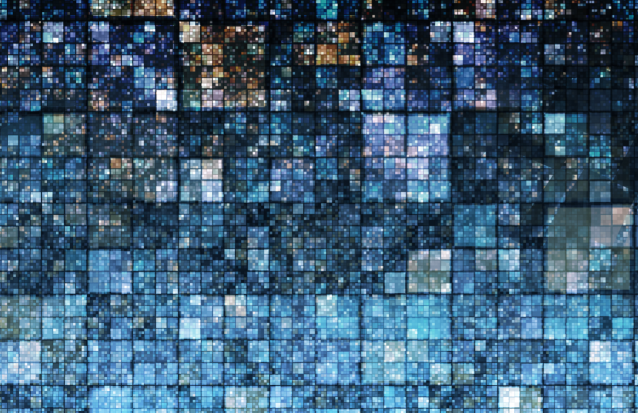 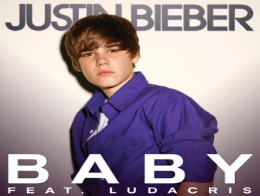 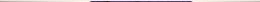 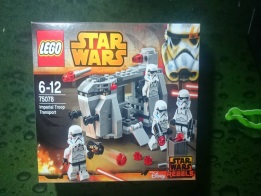 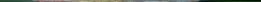 x20000000000
x144
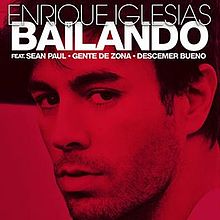 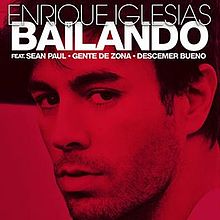 x10000000
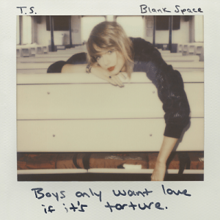 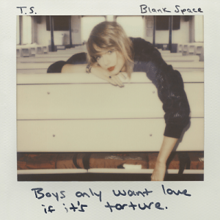 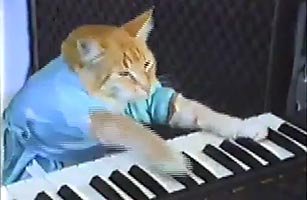 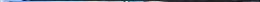 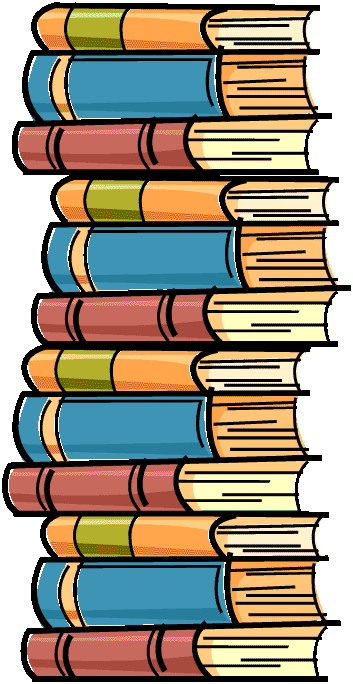 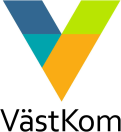 VästKom
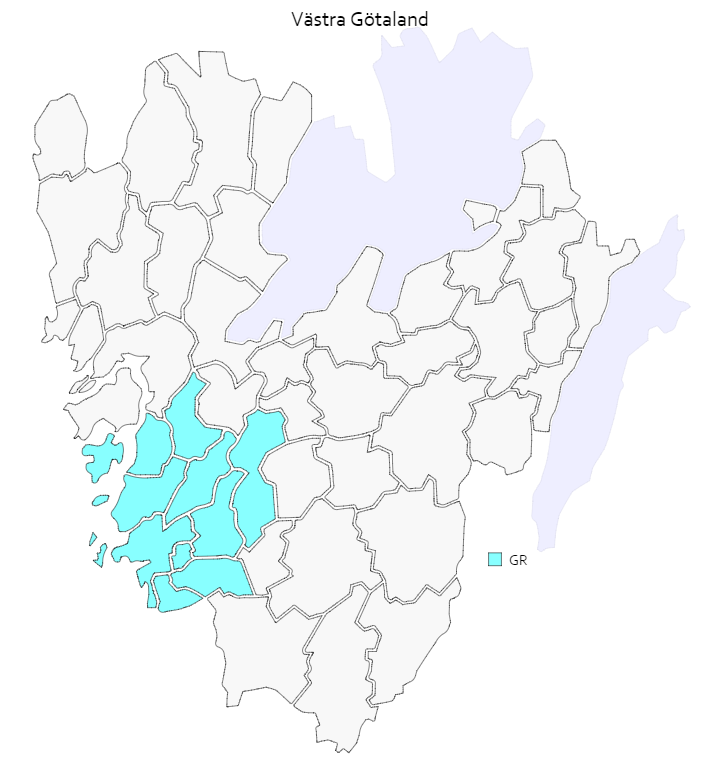 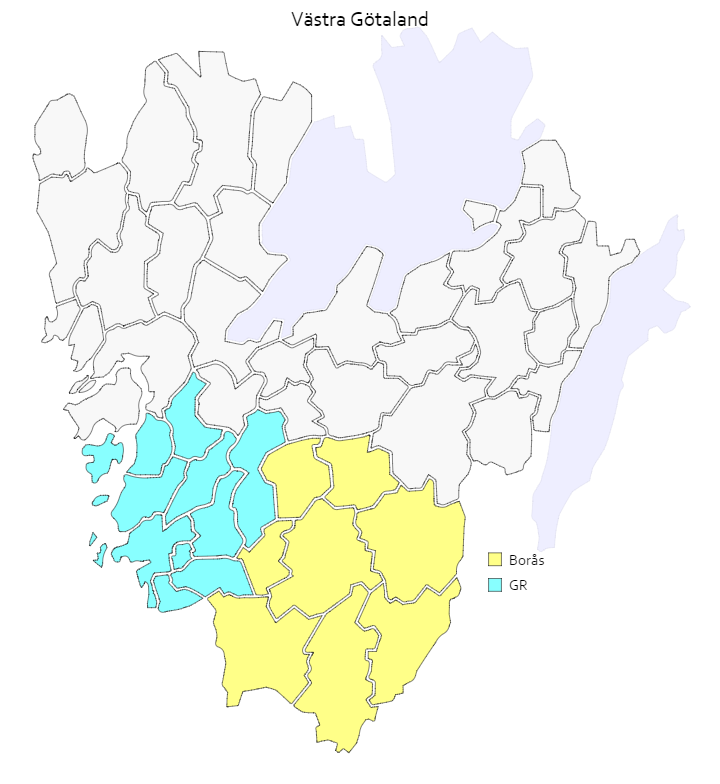 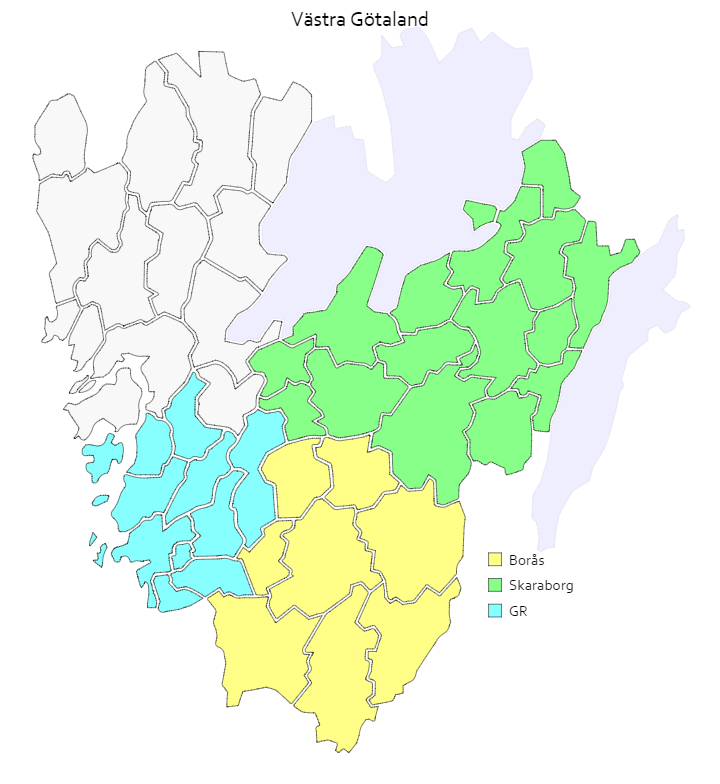 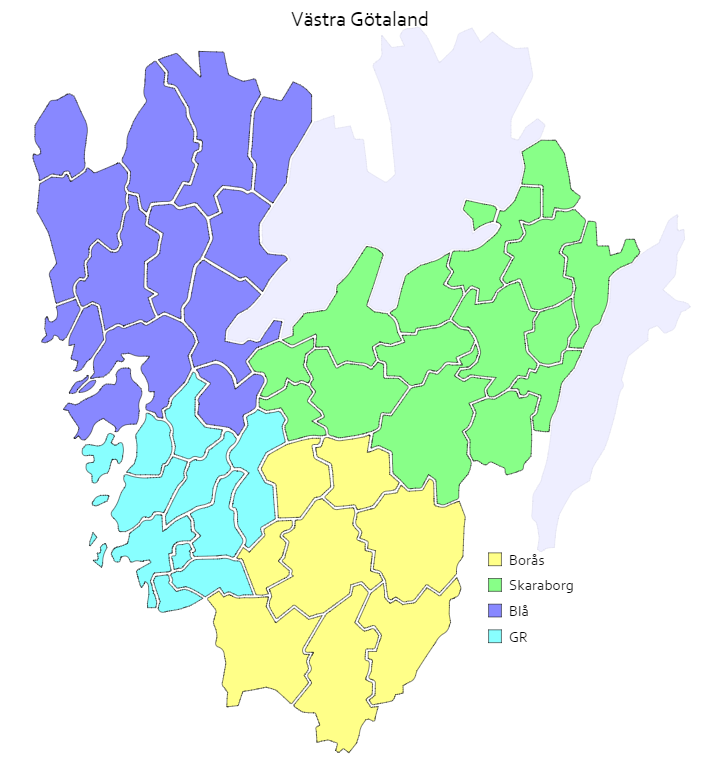 Skaraborg
258 000
Fyrbodal
260 000
GR
970 000
Boråsregionen
280 000
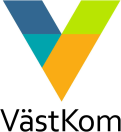 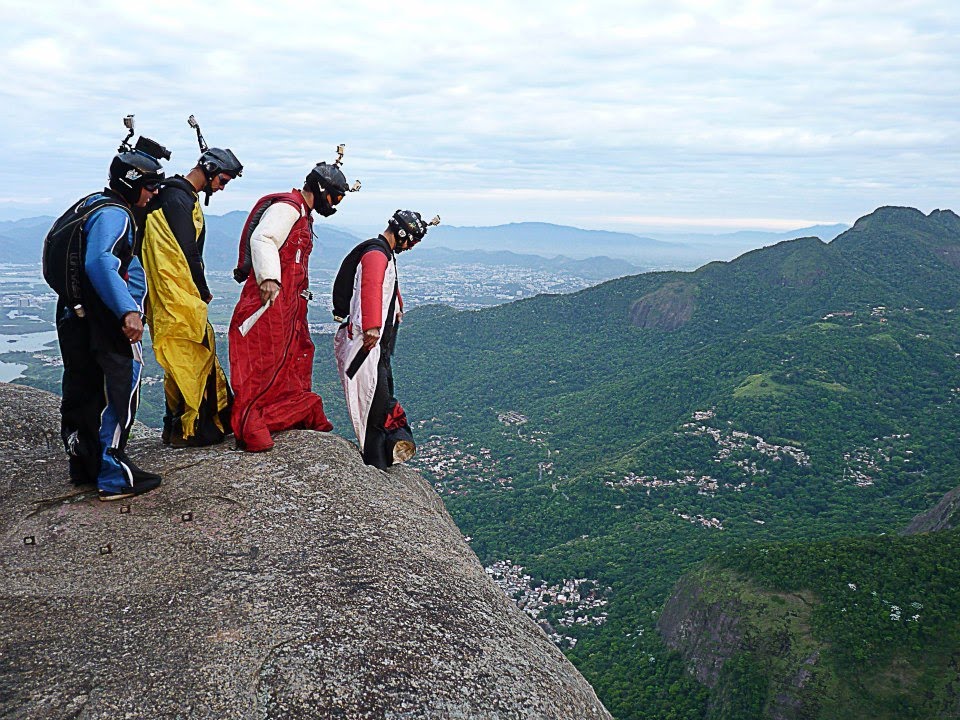 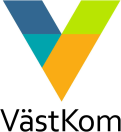 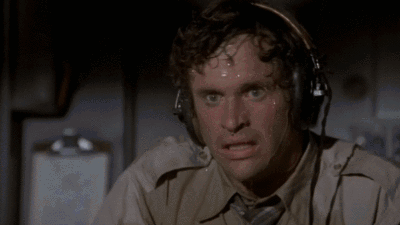 [Speaker Notes: Varför har man inte kommit längre?]
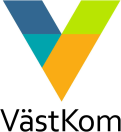 KUNSKAP
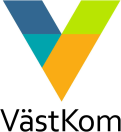 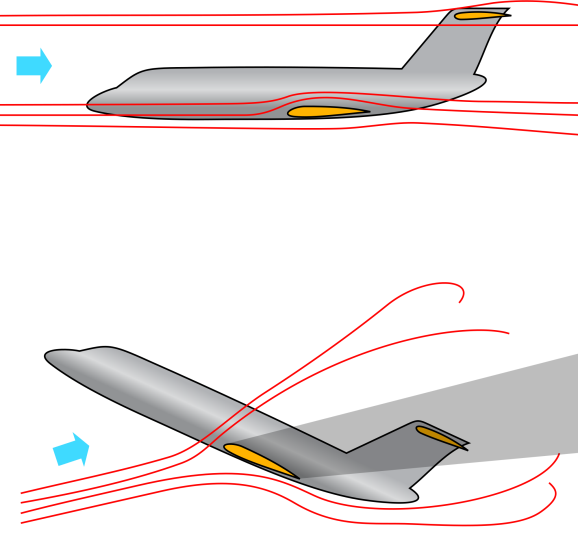 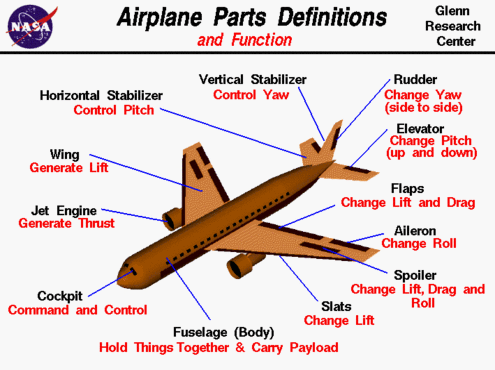 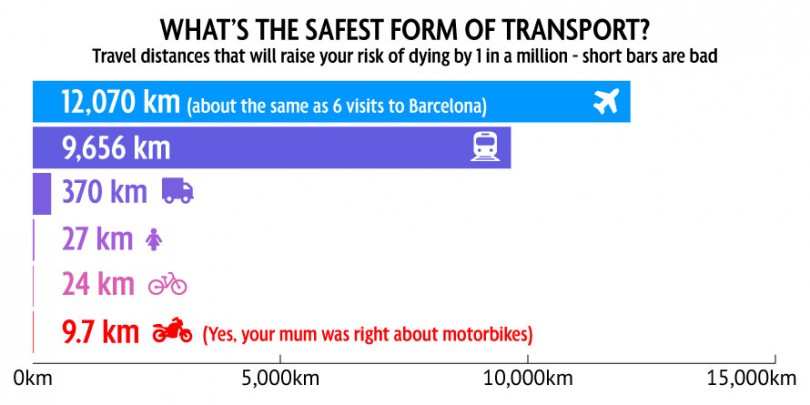 E-arkiv
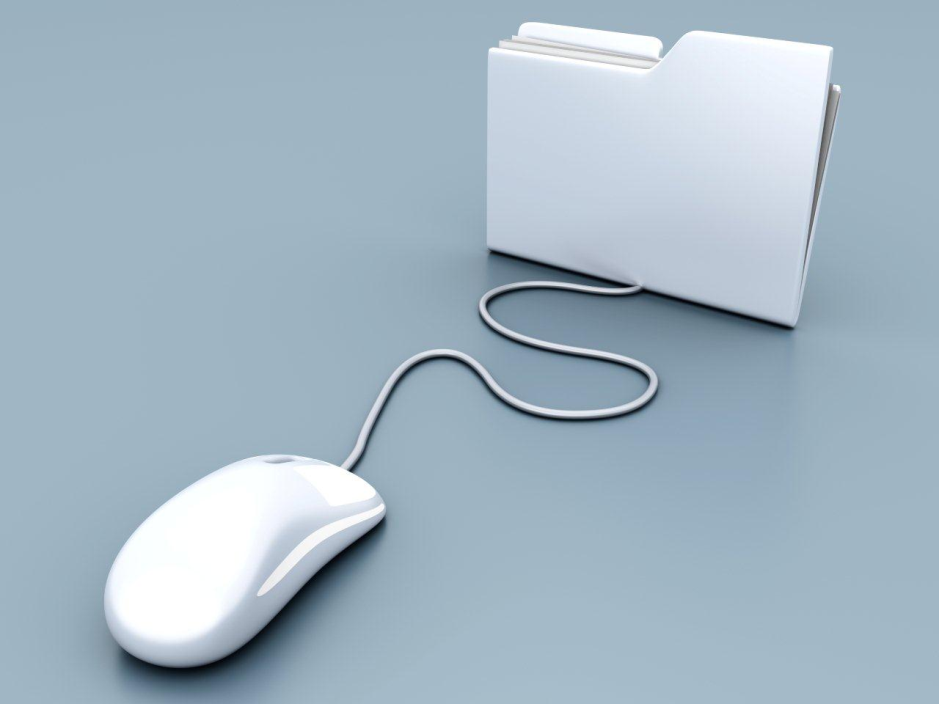 Vad är ett e-arkiv
Ett system för digitalt bevarande av allmänna handlingar över tid. 

I e-arkivet är de allmänna handlingarna frikopplade de system, i vilka de skapats. 

Innehåller funktioner för inleverans, arkivering, lagring, gallring, administration, 
återsökning och utlämnande. 

Säkerställer upprätthållande av autenticitet, tillförlitlighet, integritet och användbarhet hos de allmänna handlingarna. 

E-arkivets funktioner säkrar handlingarna från informationsförluster genom validering och kontinuerliga kontroller och tester.
Vad är ett e-arkiv
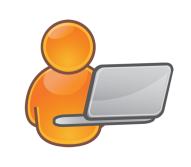 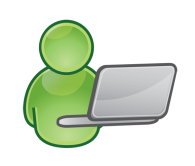 Tjänsteman
Invånare
E-tjänster
E-arkiv
Verksamhetssystem
Mellanarkiv
Myndigheten har
Ansvar för 
verksamhetsinformationen
Slutarkiv
Arkivmyndigheten har
Ansvar för 
verksamhetsinformationen
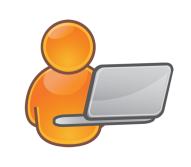 Verksamhetssystem
Tjänsteman
Verksamhetssystem
Myndighetens 
Överlämnande till
arkivmyndigheten
Myndighetens 
överföring till
e-arkivet
NYTTA
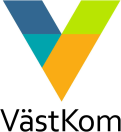 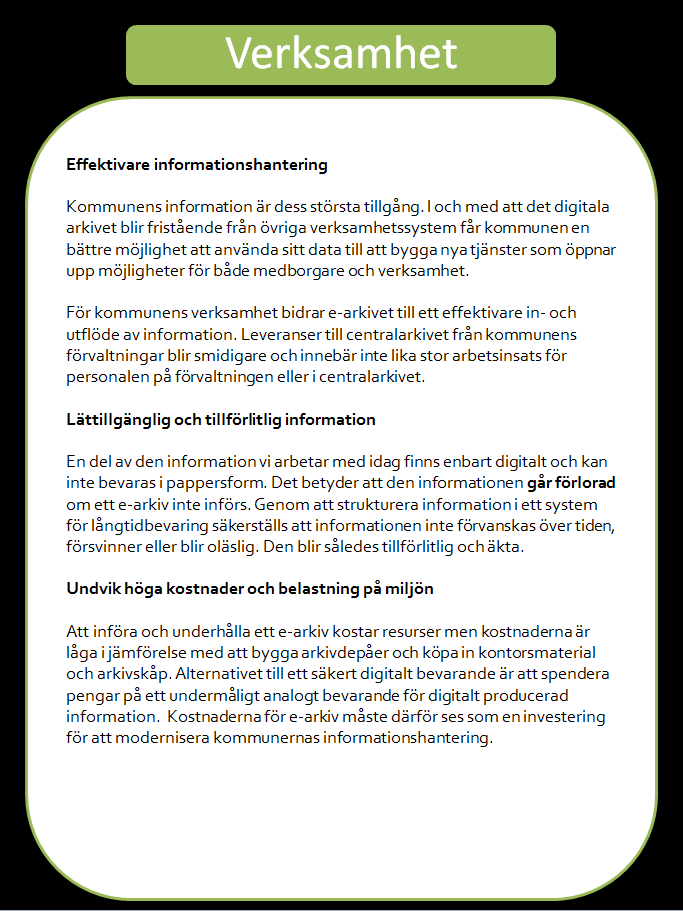 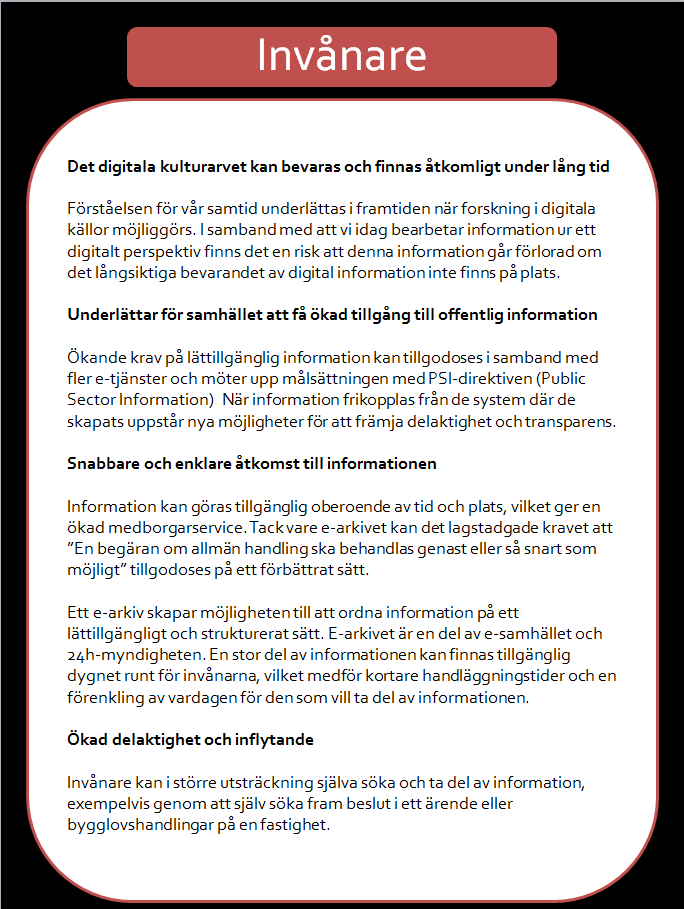 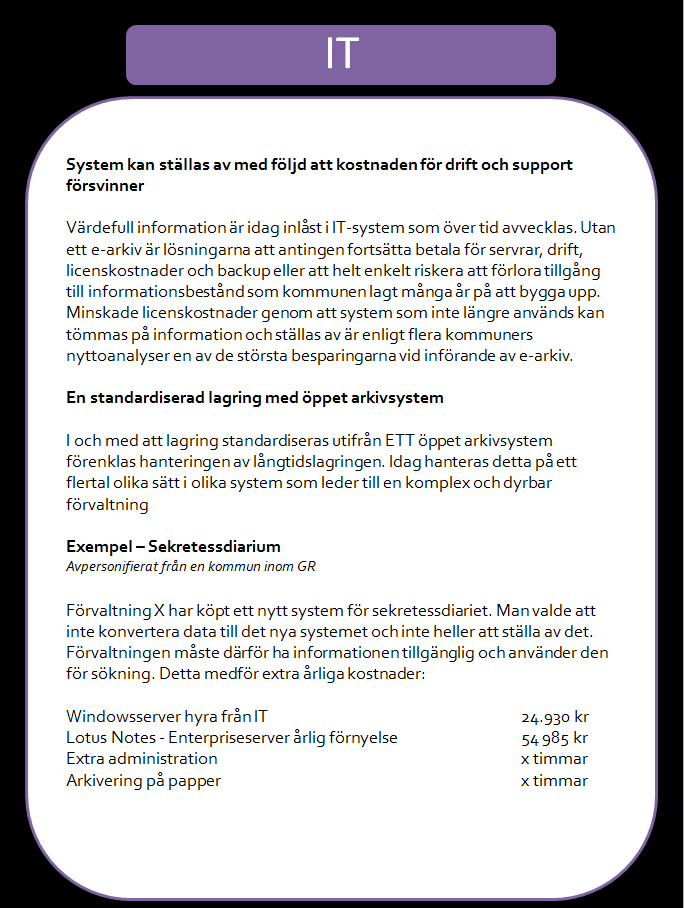 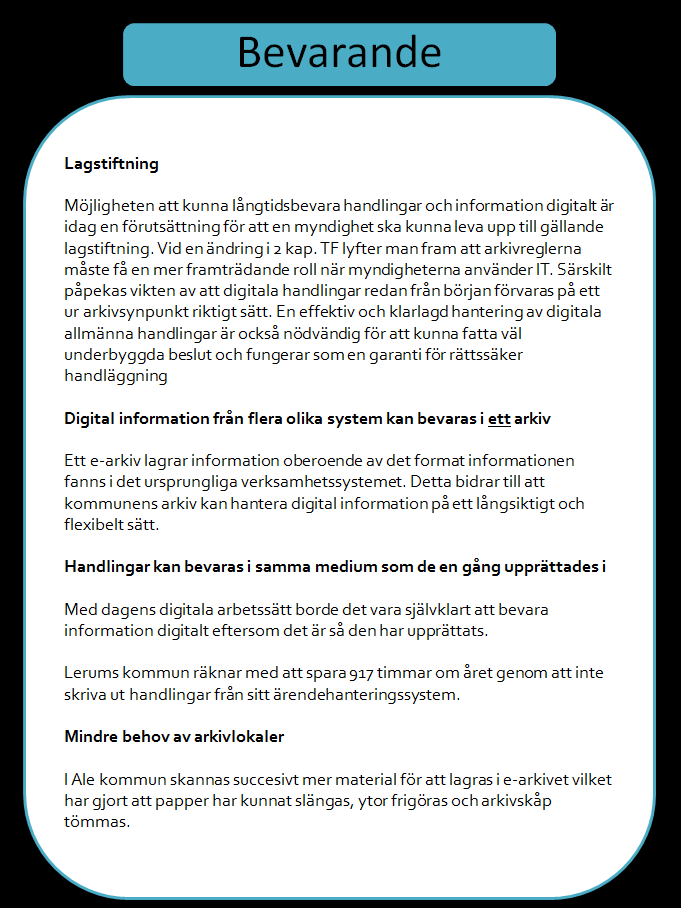 [Speaker Notes: Om man ska flyga så är det ofta målet som lockar]
Exempel: Utan e-arkiv
Originalbetyg
Betygskopia
Betyg har kommit bort
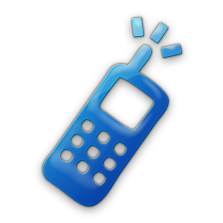 Medborgare/
Elev
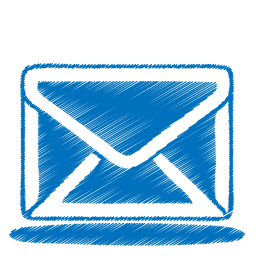 Betyg skapas i original . Kopia sparas i betygskatalog
Skolan
Sökning görs i den analoga betygskatalogen
Kopian skickas till eleven med mail eller post
Betygskopia skannas eller kopieras
Arkivet
Exempel: Med E-arkiv
Originalbetyg
Betygskopia
Begär kopia via e-tjänst på kommunens hemsida
Medborgare/
Elev
Betyg skapas i original . Kopia sparas i  digital betygskatalog.
Skolan
Digital sökning inom e-arkivet
Arkivet
UTBILDNING
4 Juni
Kurs 1: Grundläggande kurs i informationshantering.
Kurs 2: Ansvar och roller – vem ska göra vad?
11 Juni
Kurs 3: Att kartlägga och klassificera information – den nya informationsredovisningen
Kurs 4: Att upprätta en arkivbeskrivning och utarbeta en dokumenthanteringsplan
17 Juni
Kurs 5:Vad är ett e-arkiv och vad krävs för att införa det?
Kurs 6: E-arkivet och våra verksamhetssystem
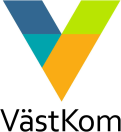 [Speaker Notes: Hänvisa till SKL och Caspar som samordnar utbildningar]
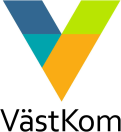 MÅLET
[Speaker Notes: Om man ska flyga så är det ofta målet som lockar]
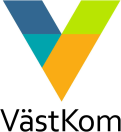 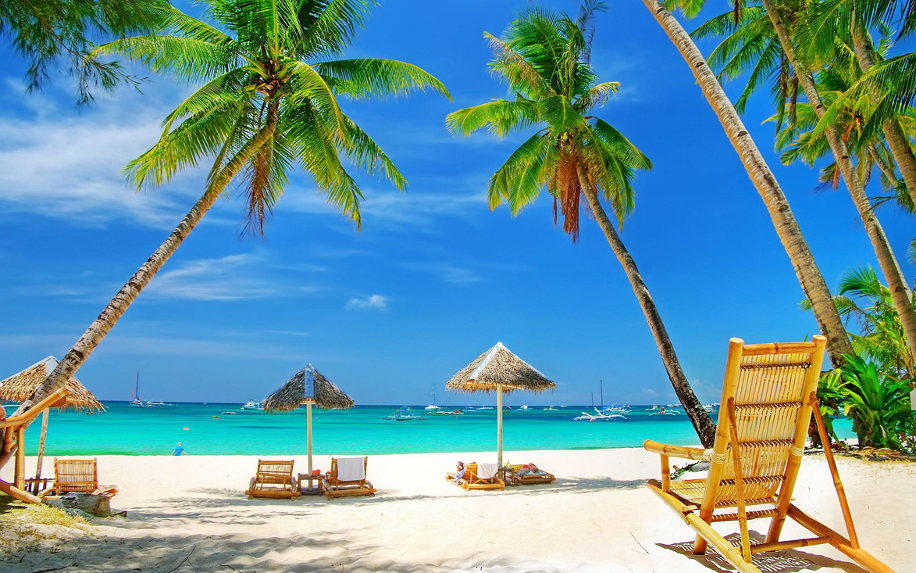 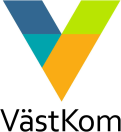 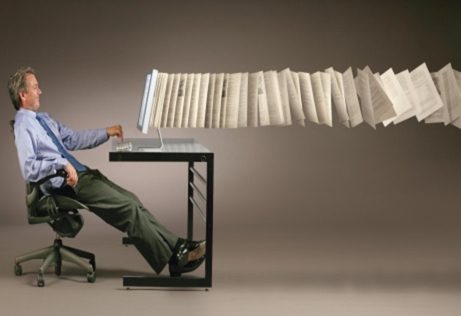 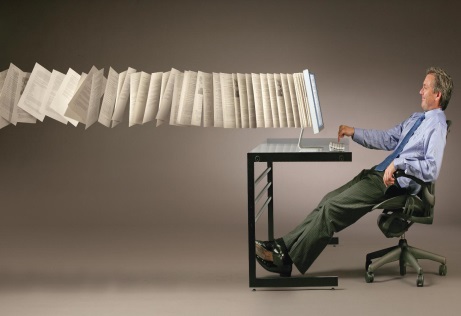 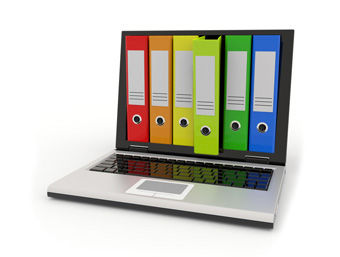 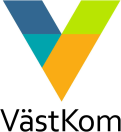 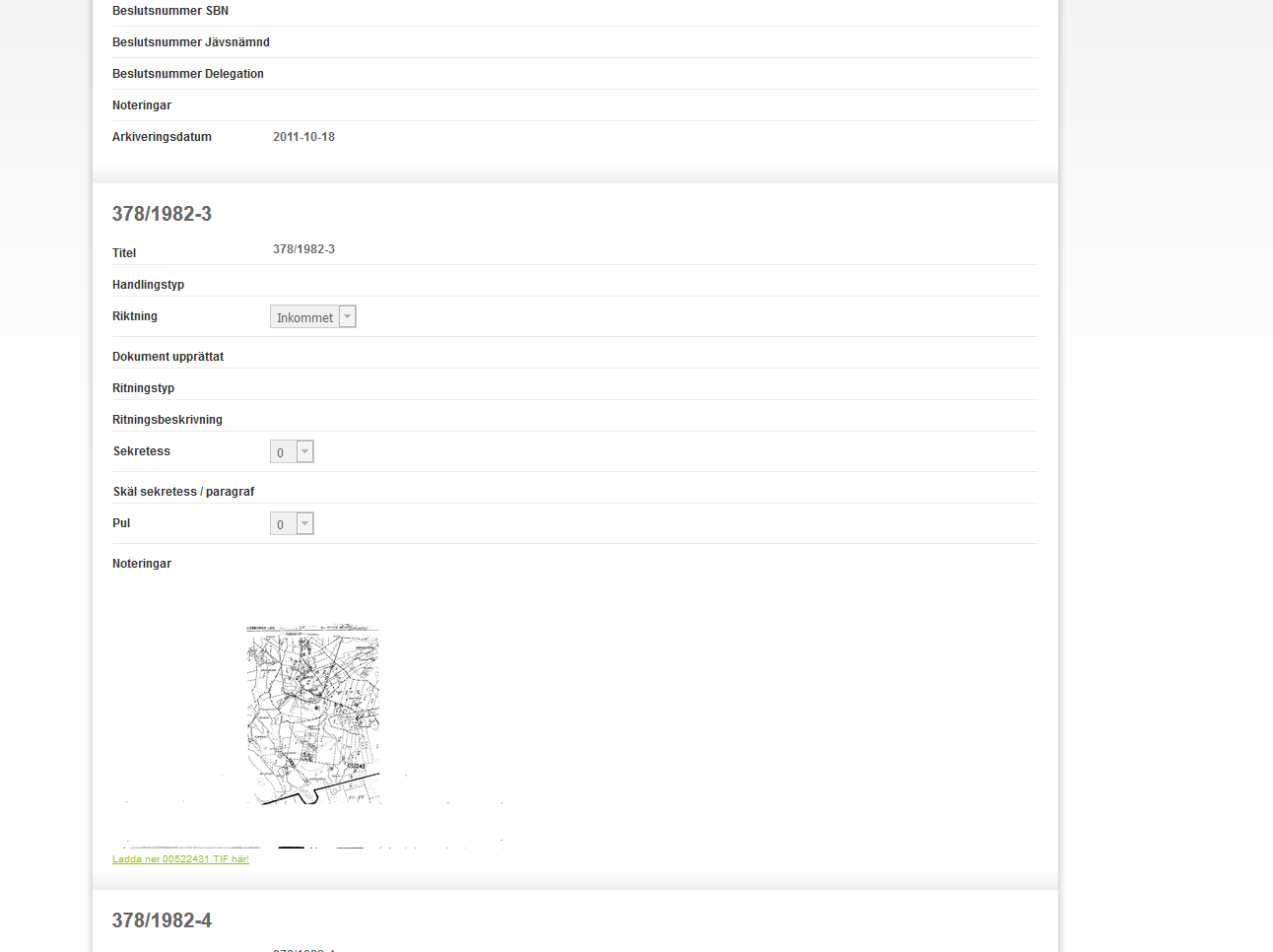 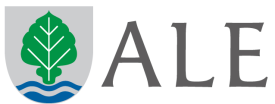 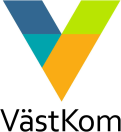 JAG ÄR INTE ENSAM
[Speaker Notes: Air crash]
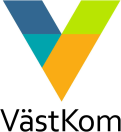 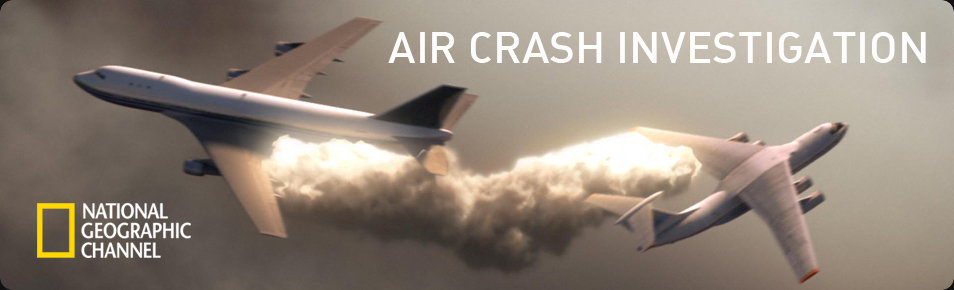 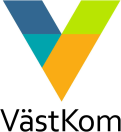 Regional Samverkan
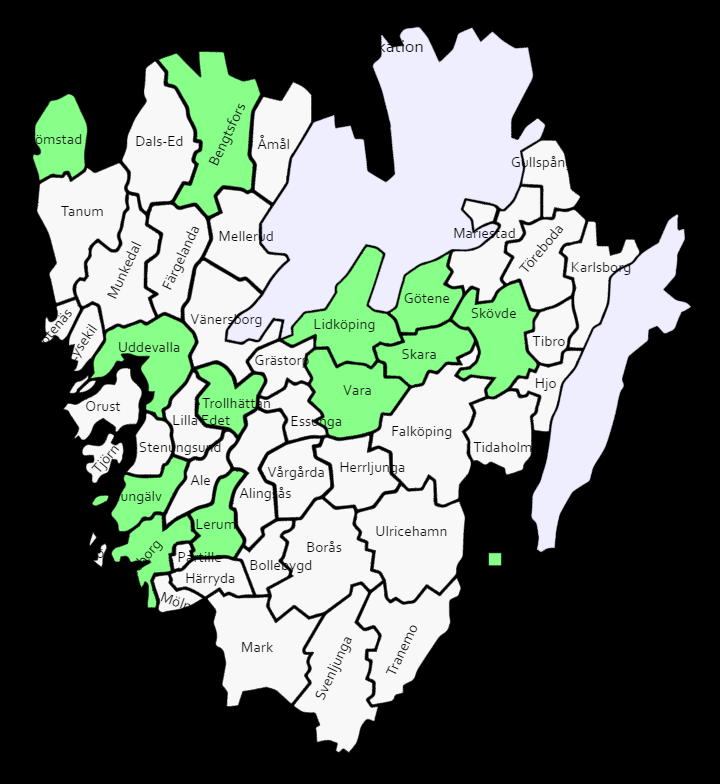 [Speaker Notes: Nätverk i fyra regioner – 
Glöm inte bort att nämna utvecklingen i fyrbodal
Ta också med senare Öckerö och arkivarie]
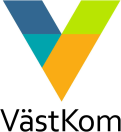 MALL FÖR KRAVSPECIFIKATION
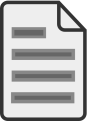 Vägledning 
Kommentus
KOMMUNSPECIFIKA PRECISERINGAR
RAMAVTAL SKL KOMMENTUS
GENERELLKRAVSPECIFIKATION
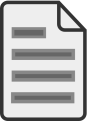 Frågor & Svar
Kommentus
[Speaker Notes: 49 kommuner har undersökt förutsättningar för samverkansprojekt kring införandet av e-arkiv.
Minst 1 samverkansprojekt kring e-arkiv ska startas upp i VG under 2015.
Minst 25 kommuner i VG har avsatt resurser i 2016-års budget för att arbeta med e-arkiv.
Under 2015 ska regionarkivet ha tagit ställning till ett samarbete med VGs kommuner.
Genomföra utbildningar inom minst 3 kunskapsområden för ämnet under året.]
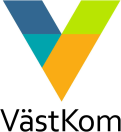 Tillsammans
[Speaker Notes: 49 kommuner har undersökt förutsättningar för samverkansprojekt kring införandet av e-arkiv.
Minst 1 samverkansprojekt kring e-arkiv ska startas upp i VG under 2015.
Minst 25 kommuner i VG har avsatt resurser i 2016-års budget för att arbeta med e-arkiv.
Under 2015 ska regionarkivet ha tagit ställning till ett samarbete med VGs kommuner.
Genomföra utbildningar inom minst 3 kunskapsområden för ämnet under året.]
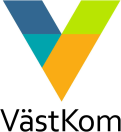 BRYT UPP
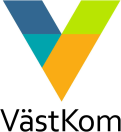 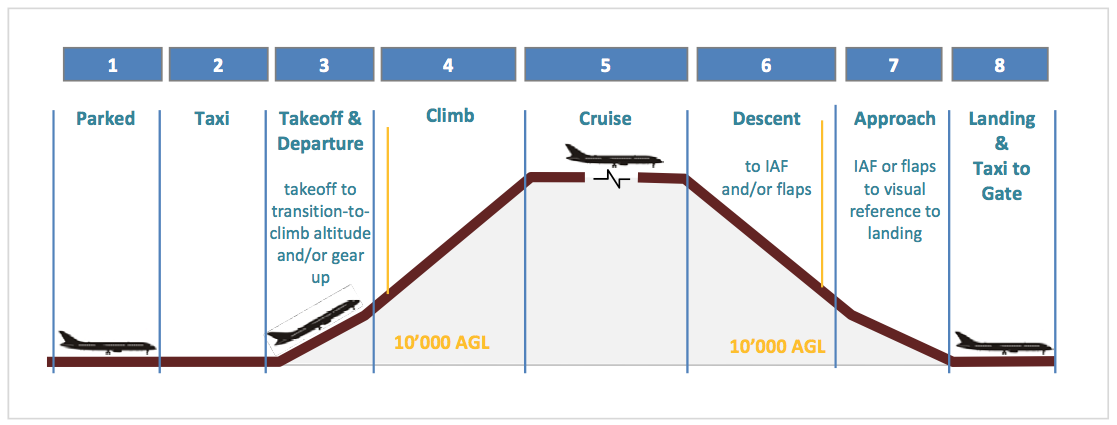 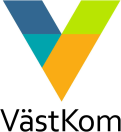 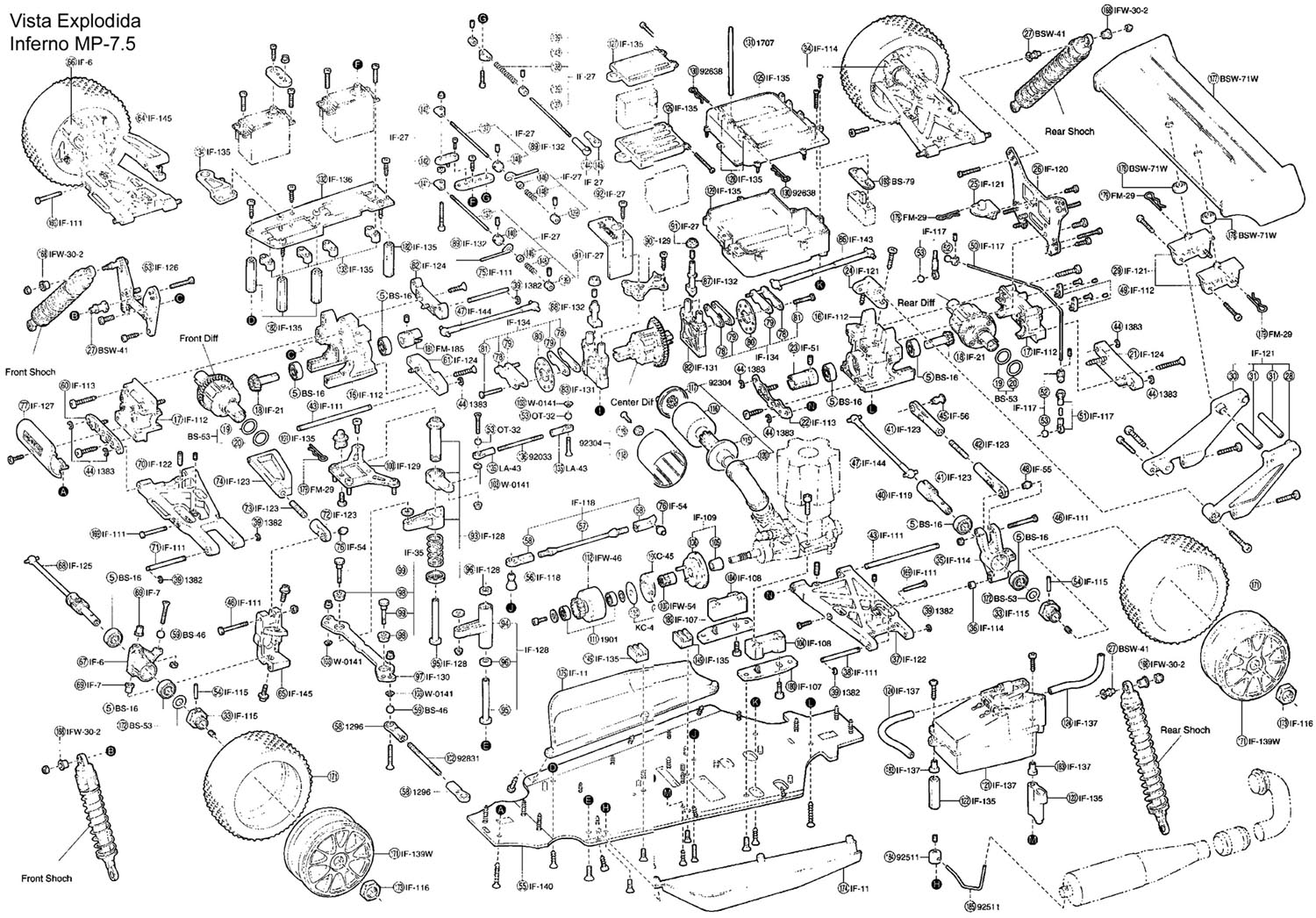 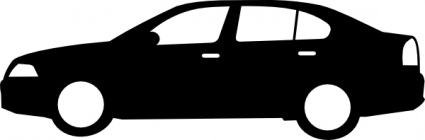 [Speaker Notes: Identifiera vilka delar av helheten som ger mest effekt och bidrar till att synliggöra nyttan]
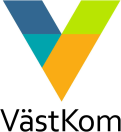 DRIVKRAFTER
BÖRJA SMÅTT
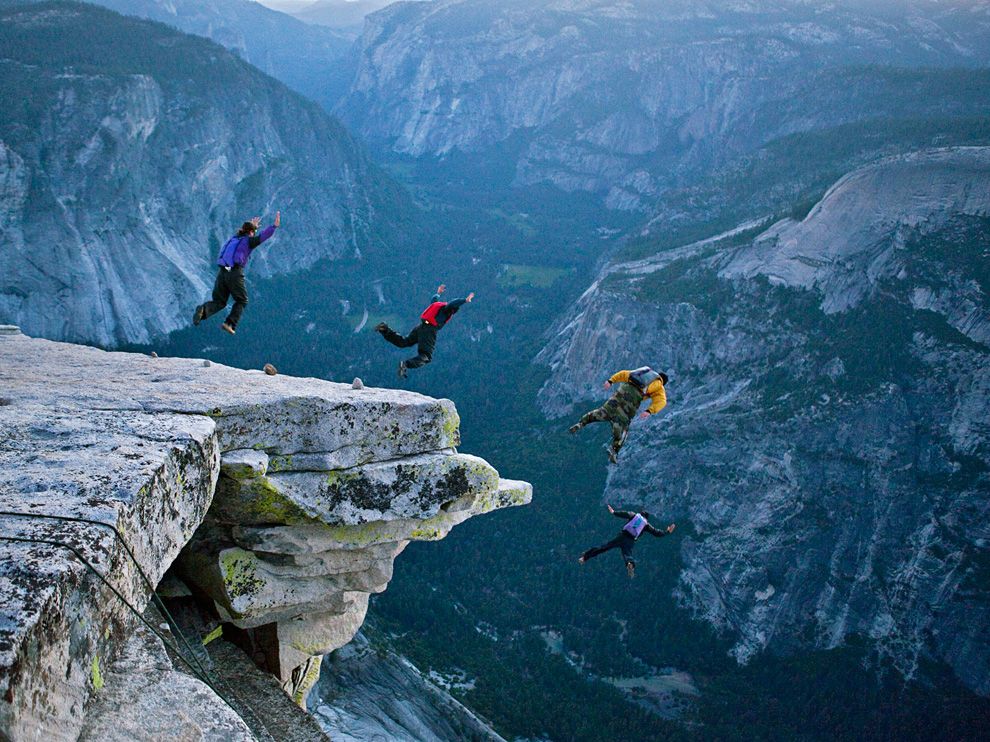 [Speaker Notes: Ja, vad handlar det då om till slut. Jo att vi vet en hel del om e-arkiv. Så nu handlar det om att våga. Det fina med detta är att man inte är ensam. Med relativt enkla medel kan man höja den gemensamma nivån för att själv våga ta steget.]
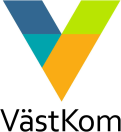 Johan Kjernald 
IT-samordnare
Johan.kjernald@grkom.se
0733-615685
[Speaker Notes: 49 kommuner har undersökt förutsättningar för samverkansprojekt kring införandet av e-arkiv.
Minst 1 samverkansprojekt kring e-arkiv ska startas upp i VG under 2015.
Minst 25 kommuner i VG har avsatt resurser i 2016-års budget för att arbeta med e-arkiv.
Under 2015 ska regionarkivet ha tagit ställning till ett samarbete med VGs kommuner.
Genomföra utbildningar inom minst 3 kunskapsområden för ämnet under året.]